Figure 1 Spectrum of accessory left ventricular apical–basal muscle bundles in hypertrophic cardiomyopathy patients. ...
Eur Heart J, Volume 35, Issue 39, 14 October 2014, Pages 2706–2713, https://doi.org/10.1093/eurheartj/ehu154
The content of this slide may be subject to copyright: please see the slide notes for details.
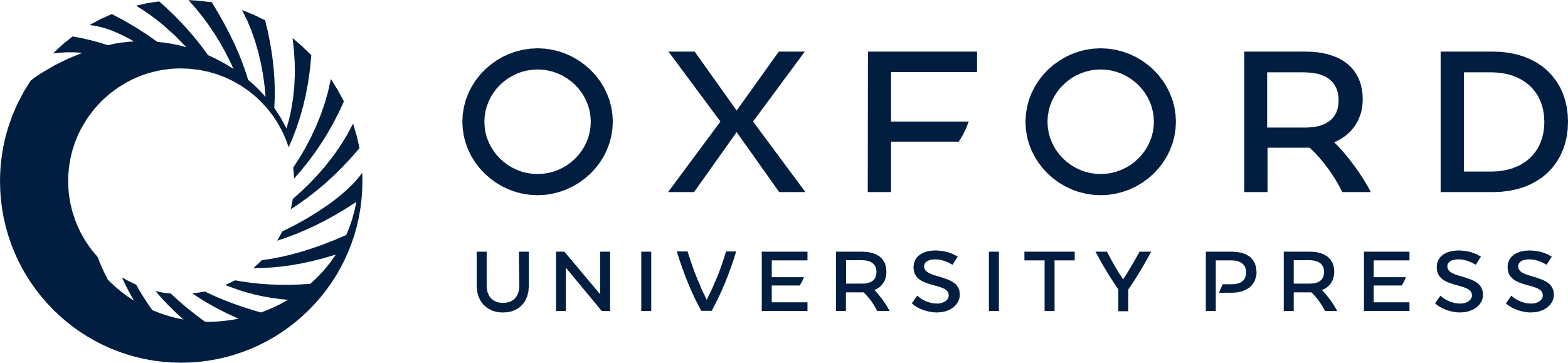 [Speaker Notes: Figure 1 Spectrum of accessory left ventricular apical–basal muscle bundles in hypertrophic cardiomyopathy patients. (A) Accessory left ventricular apical muscle bundle (arrowheads) in asymptomatic obstructed 17-year-old hypertrophic cardiomyopathy patient with minimal left ventricular hypertrophy (16 mm). (B) A 64-year-old man with non-obstructive hypertrophic cardiomyopathy, maximal left ventricular wall thickness of 18 mm and genotyped to a MYBPC3 mutation (Trp792fs) with a prominent left ventricular apical–basal muscle bundle (arrowheads). (C) Asymptomatic 28-year-old female with non-obstructive hypertrophic cardiomyopathy with focal hypertrophy limited to the basal ventricular septum (16 mm) and an accessory left ventricular apical–basal muscle bundle (arrowheads) traversing the left ventricular cavity from the anterior wall to the distal portion of the chamber. (D) 33-year-old man with NYHA Class III symptoms due to hypertrophic cardiomyopathy with resting left ventricular outflow tract obstruction (70 mmHg) and maximal left ventricular wall thickness of 24 mm with an left ventricular apical–basal muscle bundle (arrowheads). Following CMR evaluation, patient underwent surgical myectomy for relief of left ventricular outflow tract obstruction. Ao, aorta; LA, left atrium; LV, left ventricle; VS, ventricular septum.


Unless provided in the caption above, the following copyright applies to the content of this slide: Published on behalf of the European Society of Cardiology. All rights reserved. © The Author 2014. For permissions please email: journals.permissions@oup.com]